Sheep Herding Simulation
EPS109 - Fall2023 - Zhihan Cheng
Flock
Craig Raynold’s Model
Alignment Behavior
Cohesion Behavior
Separation Behavior
Reference: https://www.red3d.com/cwr/boids/
Sheep Herding
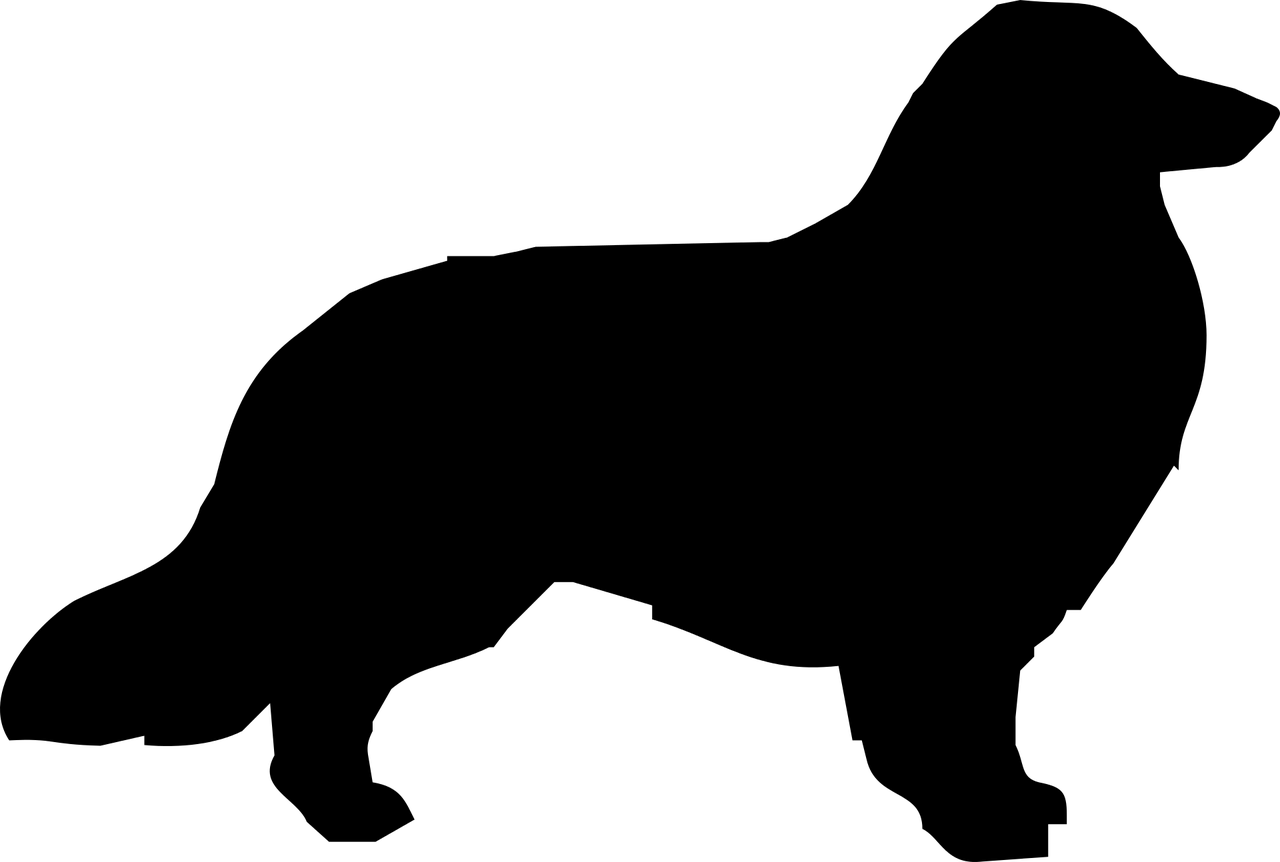 Additional Behaviors
Flee Behavior
Tendency to stop Behavior